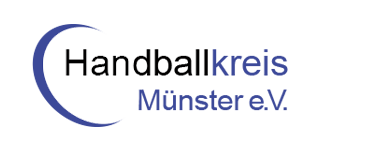 VEREINSVERTRETERVERSAMMLUNG
 AM 04.07.2018
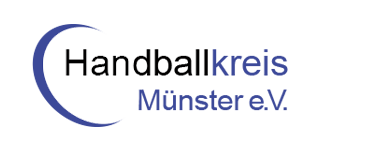 Pokalmeldungen Herren:
 
BSV Roxel
VfL Sassenberg
SG Sendenhorst
TV Friesen Telgte
Warendorfer SU
HSG Gremmendorf/Angelmodde
SC Westfalia Kinderhaus
SC Münster 08
HSG Ascheberg/Drensteinfurt 1
HSG Ascheberg/Drensteinfurt 2
SV SW Havixbeck
DJK Sparta Münster 1
DJK Sparta Münster 2
TV Kattenvenne
HSG Bever-Ems
DJK SV Mauritz
HSG Preussen/Borussia MS
Pokalmeldungen Damen:
 
TSV Ladbergen
BSV Roxel 1
BSV Roxel 2
VfL Sassenberg
SG Sendenhorst
TV Friesen Telgte
HSG Gremmendorf/Angelmodde
SC Westfalia Kinderhaus
SC Münster 08
HSG Ascheberg/Drensteinfurt
SV SW Havixbeck
DJK Sparta Münster 1
DJK Sparta Münster 2
HSG Hohne/Lengerich
DJK SV Mauritz
Termin Vorrunde:

01.-02.09.2018
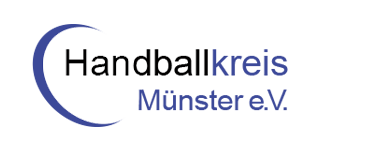 Staffelleitung Saison 18/19
Jugend Kooperation
MJC-MJA:  Christian Maaß
WJC-WJA: Martina Denk

Jugend Kreis
Minis – D-Jugend (m/w): Florian Diederich
Bezirksligen Senioren Kooperation
Männer: Eduard Leufgen
Damen: Wolfgang Brinkhaus

Kreisligen Senioren HK Münster
Männer + Damen: Eduard Leufgen
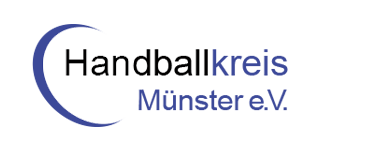 Zusammenfassung SR Soll Kreise HVW
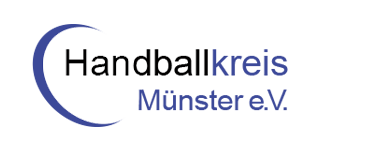 Beschlussvorlage auf der EP am 30.06.2018
§2 Meldung von Schiedsrichtern (SR-Sollvorgabe)
2 SR sind zu stellen für 
Alle HV-Spielklassen (Jugend u. Erwachsene)
Bezirksliga Frauen und Männer
Kreisliga Männer
1 SR ist zu stellen für 
Alle anderen Spielklassen im Kreis (Jugend u. Erwachsene) bis einschließlich C-Jugend
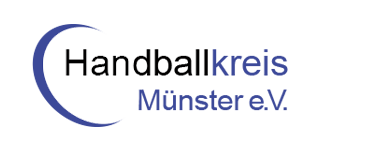 Anrechnung nach IST-Spielleitungen
>=14 Spiele			= 1,0 SR
7 bis 13 Spiele 			= 0,5 SR
4 bis 6 Spiele 			= 0,25 SR
Für SR, die noch am Jugendspielbetrieb teilnehmen dürfen gilt:
>=10 Spiele			= 1,0 SR
7 bis 10 Spiele 			= 0,5 SR
4 bis 6 Spiele 			= 0,25 SR
Mit dieser Regelung werden zumindest die SR noch belohnt, die nicht auf die volle Spielzahl (14 Spiele) kommen. Eine Überkompensierung bei mehr als 14 Spielen konnte nicht erreicht werden.
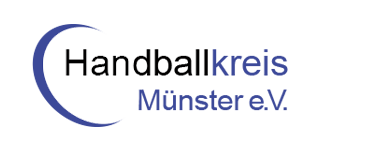 §2 Meldung von Schiedsrichtern (Ist-Berechnung)

4.(d) als anrechnungsfähige Spiele im Sinne dieser Ordnung gelten alle Spiele im Liga- und Pokalspielbetrieb, soweit diese (bspw. im SIS) dokumentiert sind. Die Jugendqualifikationsspiele zählen ebenfalls unabhängig einer ggf. geringeren Spieldauer.

4.(e) Schiedsrichter von Spielgemeinschaften werden anteilig auf die beteiligten Vereine aufgeteilt, sofern nicht bis spätestens 30. Juni des Jahres ein schriftlicher Antrag für das kommende Spieljahr beim zuständigen Handballkreis vorliegt.
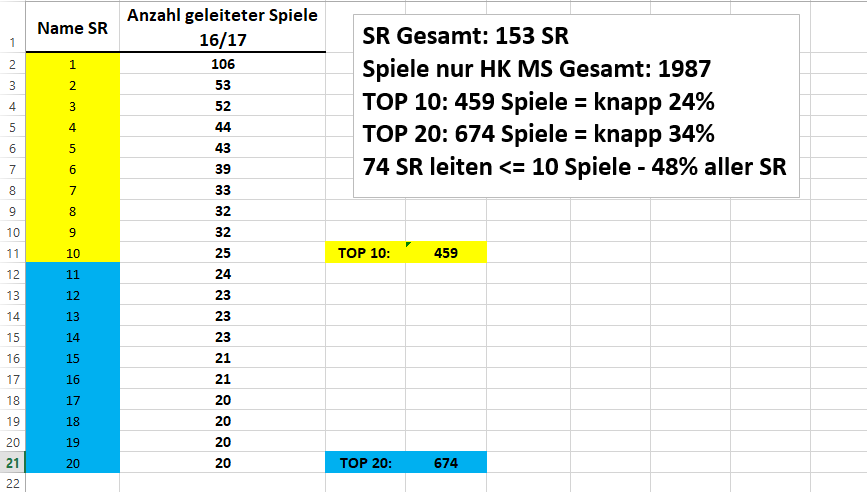 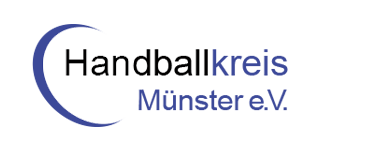 §2 Meldungen von SR
§ 2 (3)Dabei darf das Schiedsrichter-Melde-Soll eines Vereins gegenüber seinem Handballkreis nicht 70 % der Anzahl der am Spielbetrieb teilnehmende Mannschaften des Vereins unterschreiten
§ 2 (4)Ein Abgleich des Melde-Solls der Handballkreise an den HV-SRA mit dem Melde-Ist erfolgt zum Stichtag 30. Juni eines jeden Jahres Mannschaften des Vereins unterschreiten.
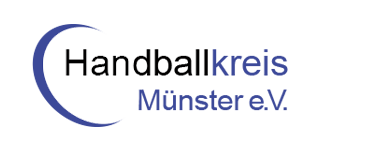 § 3 Nichterfüllung des Melde-Solls bzw. Ist
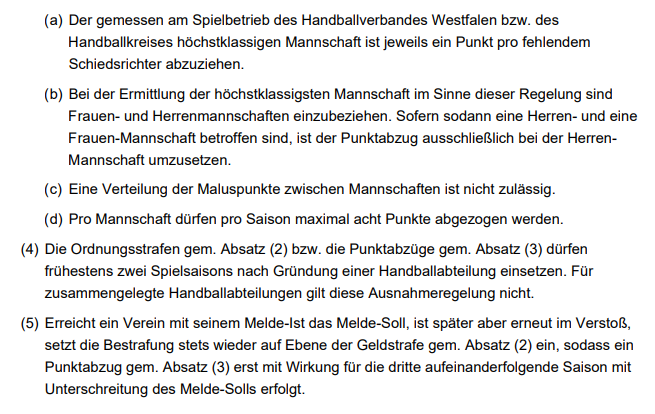 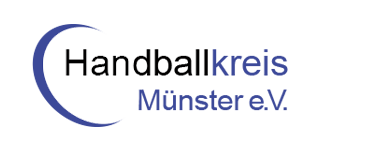 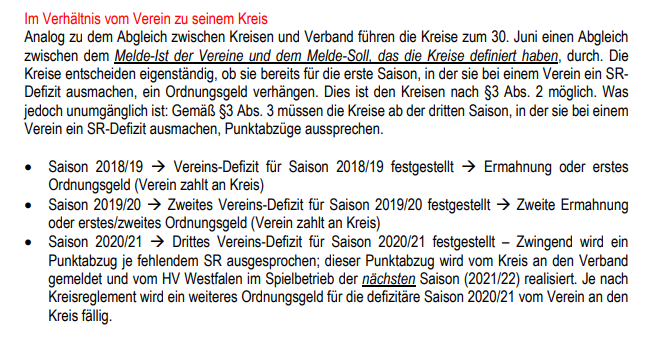 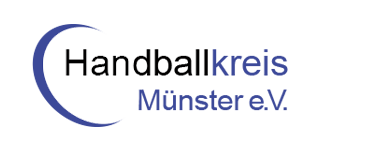 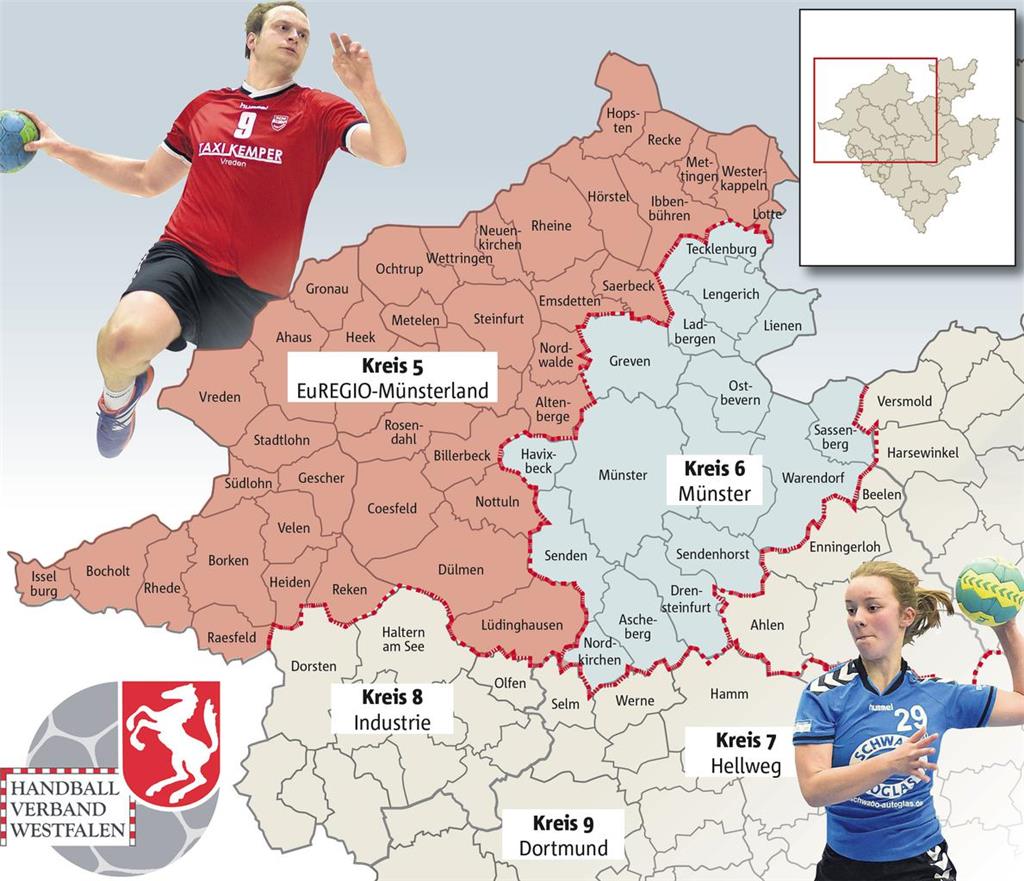 Anzahl Vereine
HK Münster: 30 (inkl. SG) 
HK Euregio Münsterland: 32 (inkl. SG)
Gesamt: 62
Mannschaftszahlen
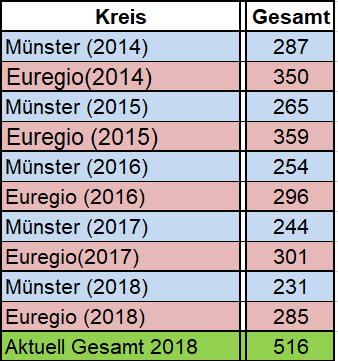